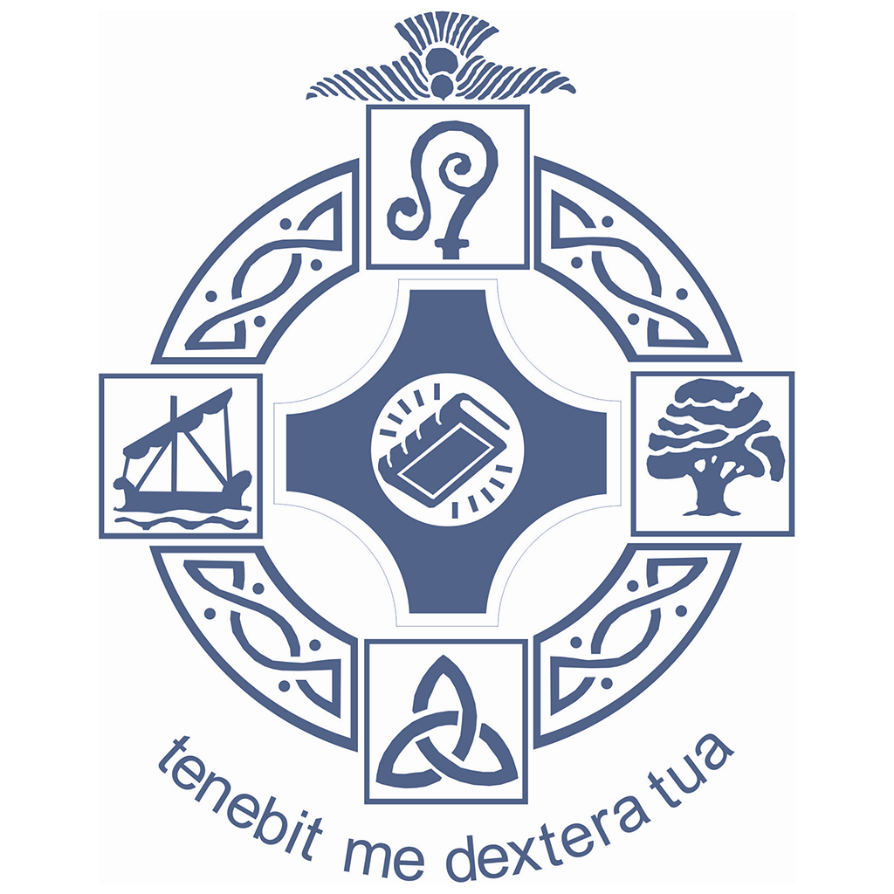 Learner Journey in ART and DESIGN
Level 7
Level 6
Level 5
Level 4
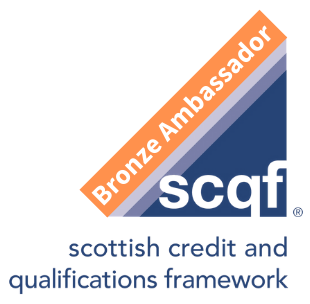 Level 3
S1-3
Broad General Education
H
Art and Design
AH Expressive Art
N5
Art and Design
N4 
Art and Design
AH Design
H
Photography
NPA Photography
NPA Photography
NPA 
Art and Design
Drawing Skills
Painting
Visual Communication 
Animation
Faith
Ambition
Inclusion 
Perseverance
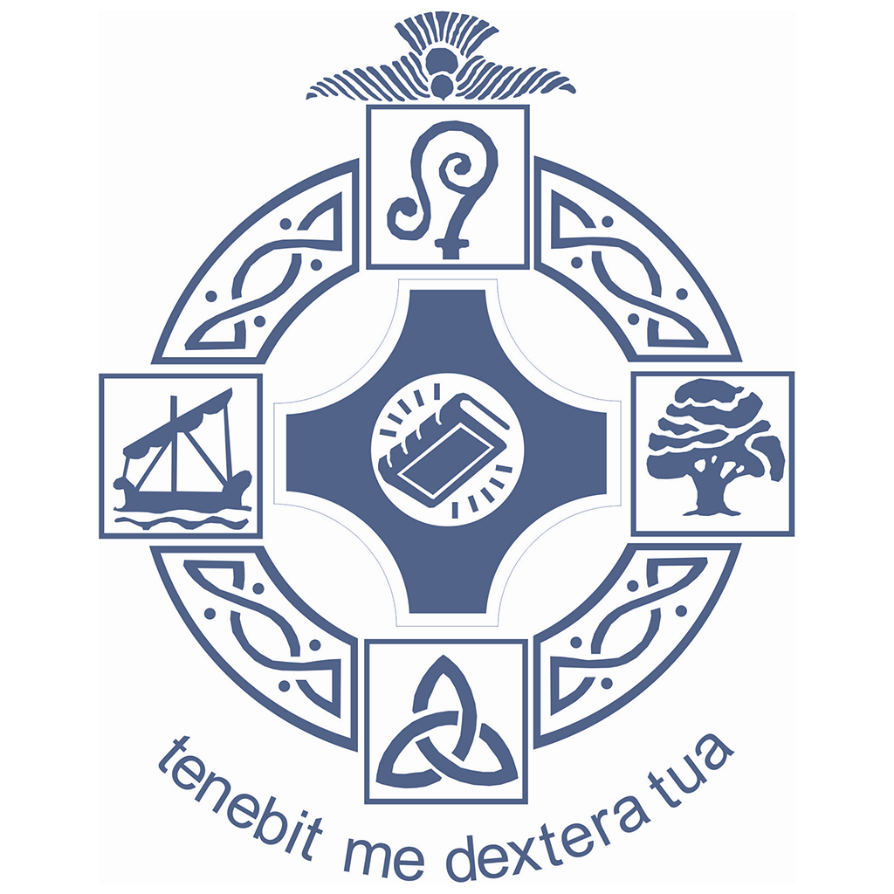 Learner Journey in Design & Technology
Level 7
Level 6
Level 5
Level 4
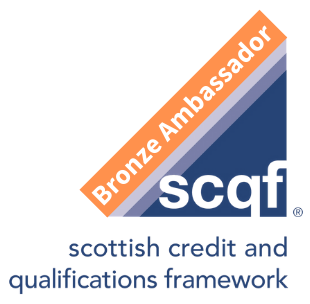 Level 3
S1-3
Broad General Education
N5
Design & Manufacture
N4
Design & Manufacture
H
Design & Manufacture
N5
 Practical Woodwork
N4 Practical Woodwork
N5 
Graphic Communication
ADV
Graphic Communication
N3 Design & Technology
N4 Graphic Communication
H 
Graphic Communication
Faith
Ambition
Inclusion 
Perseverance
N3 Practical Craft Skills
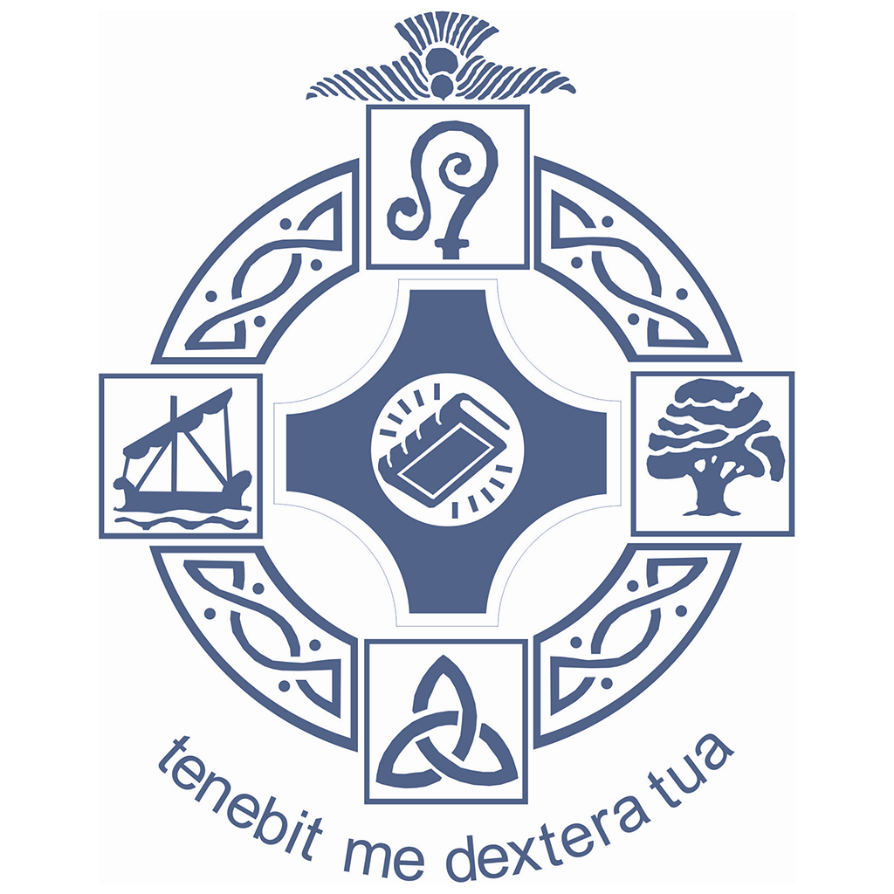 Learner Journey in Drama
Level 7
Level 6
Level 5
Level 4
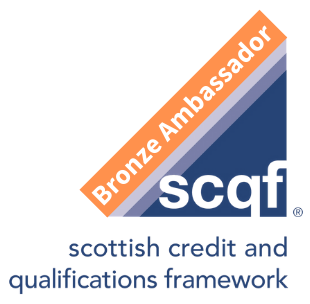 Level 3
S1-3
Broad General Education
N5 Drama
AH Drama
N4 Drama
H Drama
NPA Professional Theatre Preparation
Faith
Ambition
Inclusion 
Perseverance
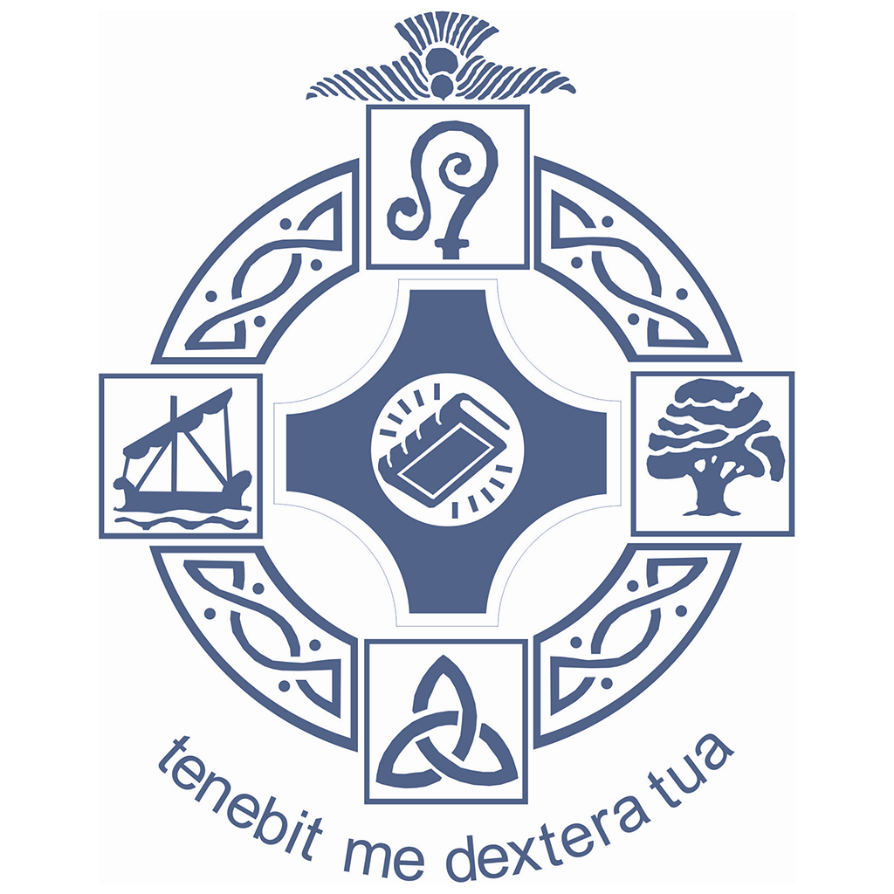 Learner Journey in English
Level 7
Level 6
Level 5
Level 4
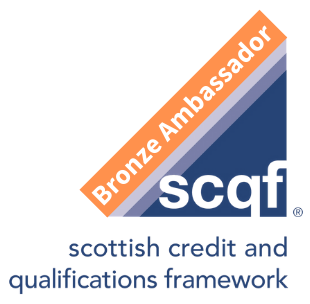 Level 3
S1-3
Broad General Education
N5
ENGLISH
AH
ENGLISH
N4 
ENGLISH
H
ENGLISH
N5
ENGLISH
N4 
ENGLISH
COMMUNICATION AND LITERATURE
N5
MEDIA
N4 
MEDIA
Faith
Ambition
Inclusion 
Perseverance
N4 
SCOTTISH STUDIES
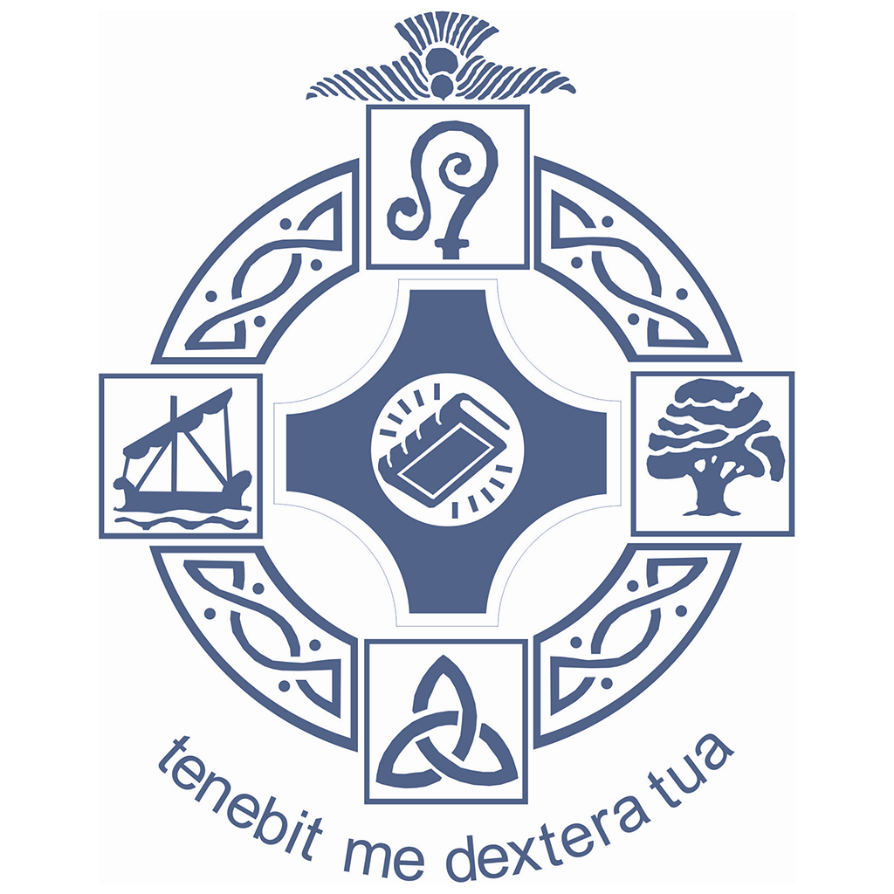 Learner Journey in Home Economics
Level 7
Level 6
Level 5
Level 4
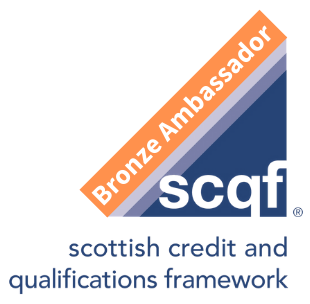 Level 3
S1-3
Broad General Education
N5 Practical Cookery
N4 Practical Cookery
N5 Fashion and Textiles
N4 Fashion and Textiles
H Fashion and Textiles
N5 Practical Cake Craft
Faith
Ambition
Inclusion 
Perseverance
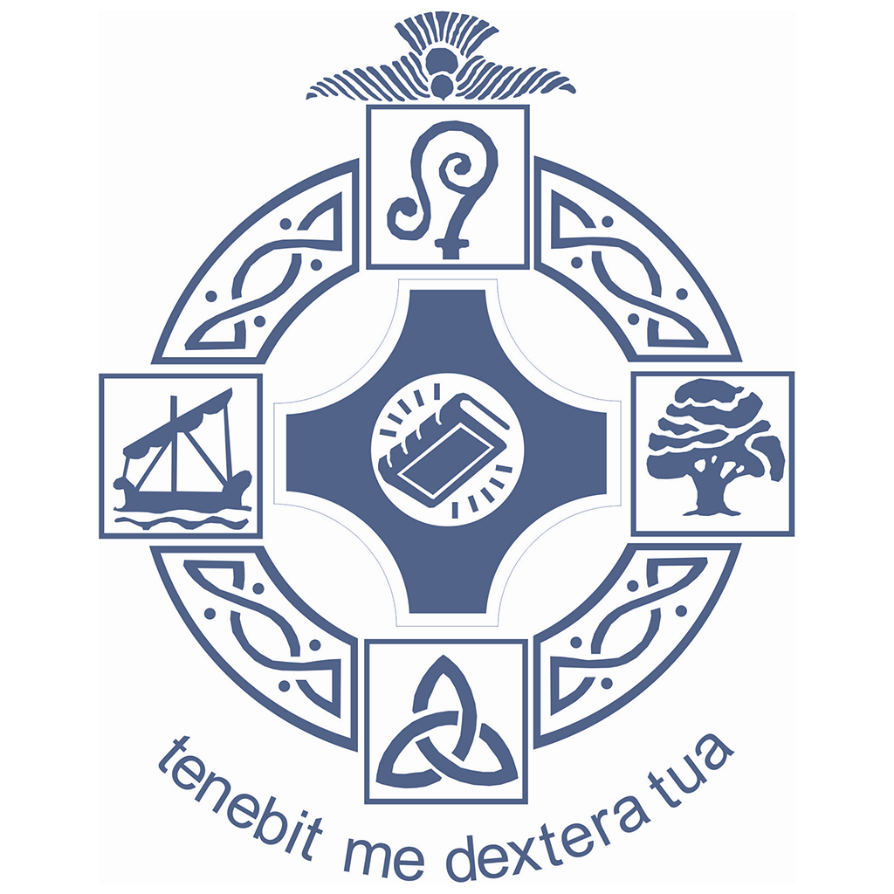 Learner Journey in ICT
Level 7
Level 6
Level 5
Level 4
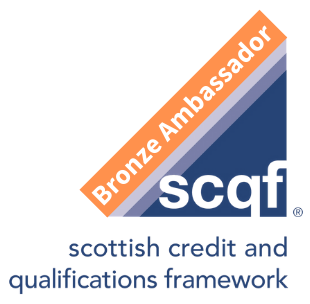 Level 3
S1-3
Broad General Education
H
Admin & IT
N5
Admin & IT
N4
Admin & IT
Combinations of multiple ICT subjects are possible from S4
H Business Management
N5 Business Management
N4
Business
H Computing Science
N5 Computing Science
N4 Computing
Faith
Ambition
Inclusion 
Perseverance
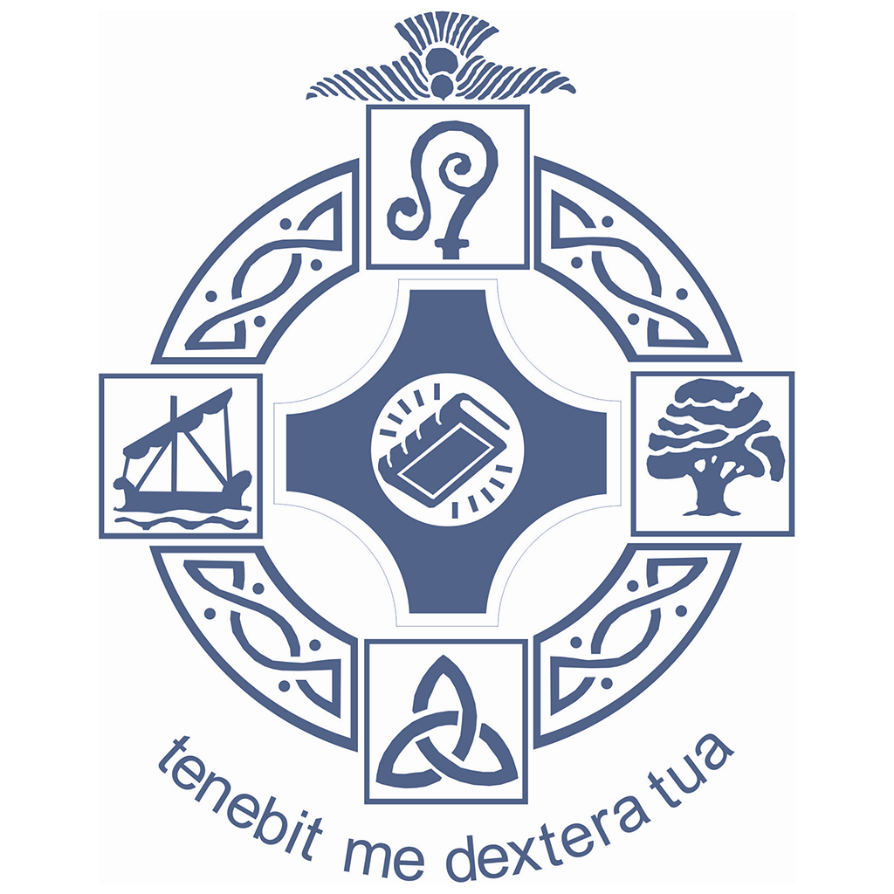 Learner Journey in MODERN LANGUAGES
Level 7
Level 6
Level 5
Level 4
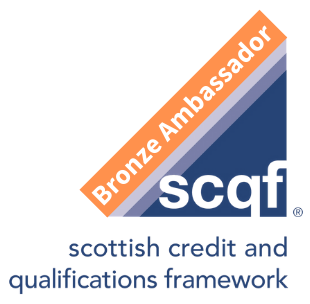 Level 3
S1-3
Broad General Education


*S3 Modern Languages for Life & Work Award
(L3/L4)
N5 
FRENCH
N4 FRENCH
H
FRENCH
N5 SPANISH
N4 SPANISH
H 
SPANISH
H Leadership Award is for any S6 pupil interested in languages
(Language Leaders)
H 
LEADERSHIP AWARD
Faith
Ambition
Inclusion 
Perseverance
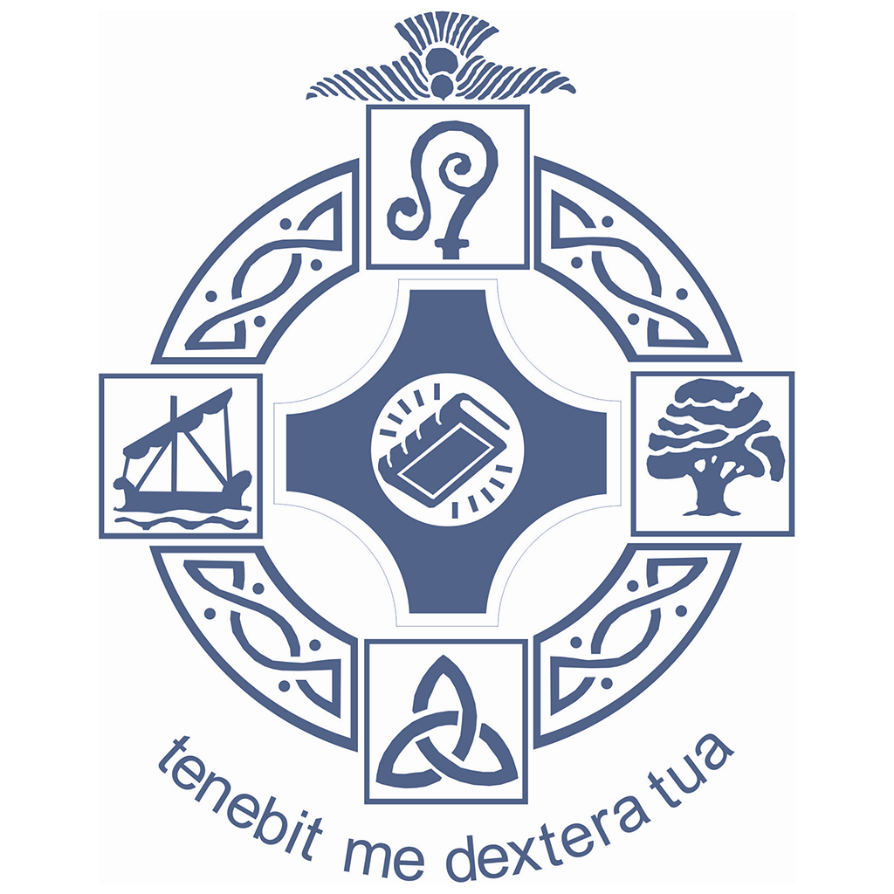 Learner Journey in Music
Level 7
Level 6
Level 5
Level 4
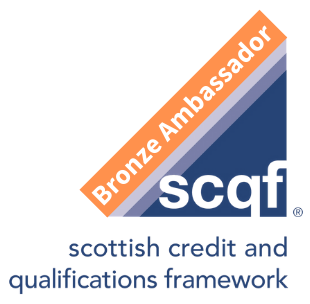 Level 3
S1-3
Broad General Education
AH Music Performing
H Music Performing
N5 Music Performing
N4
Music Performing
NU SCQF Level 5-
Sound Engineering and Production
NC SCQF Level 6
Sound Production
College
Courses
Faith
Ambition
Inclusion 
Perseverance
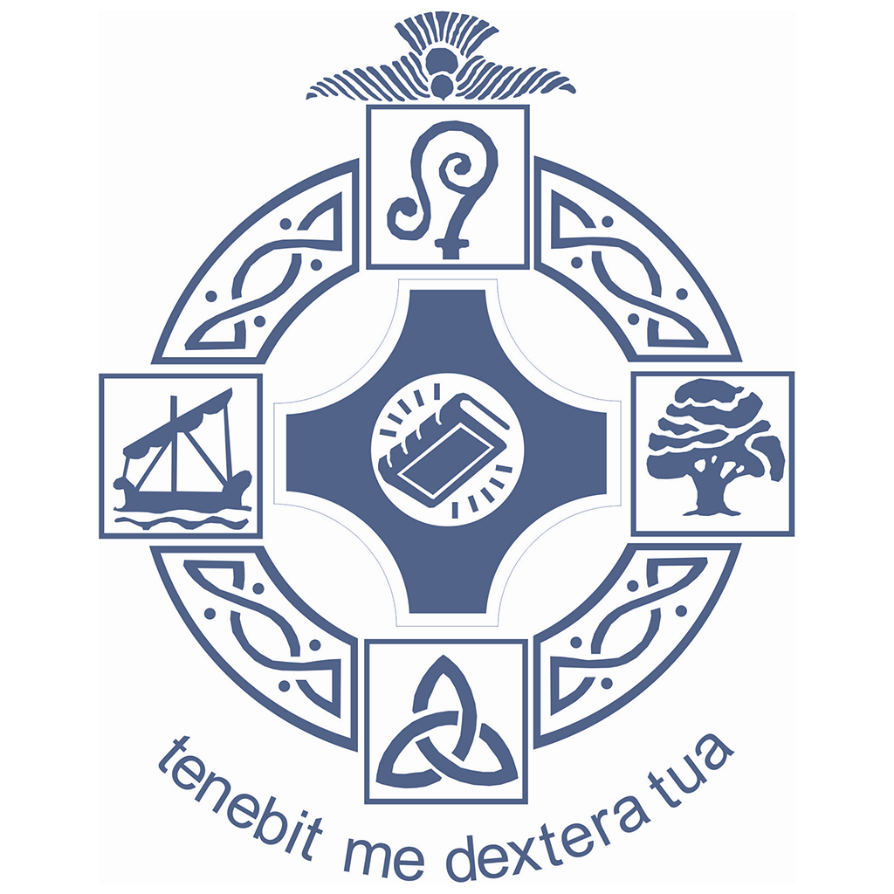 Learner Journey in Physical Education
Level 7
Level 6
Level 5
Level 4
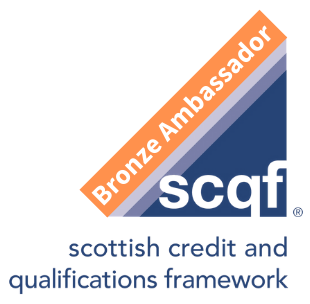 Level 3
S1-3
Broad General Education
N5 Physical Education
AH  Physical Education
H Physical Education
N4 Physical Education
L5 SQA Leadership Award
L6 SQA Leadership Award
L5 Sports Leader UK Award
L6 Sports Leader UK Award
Faith
Ambition
Inclusion 
Perseverance
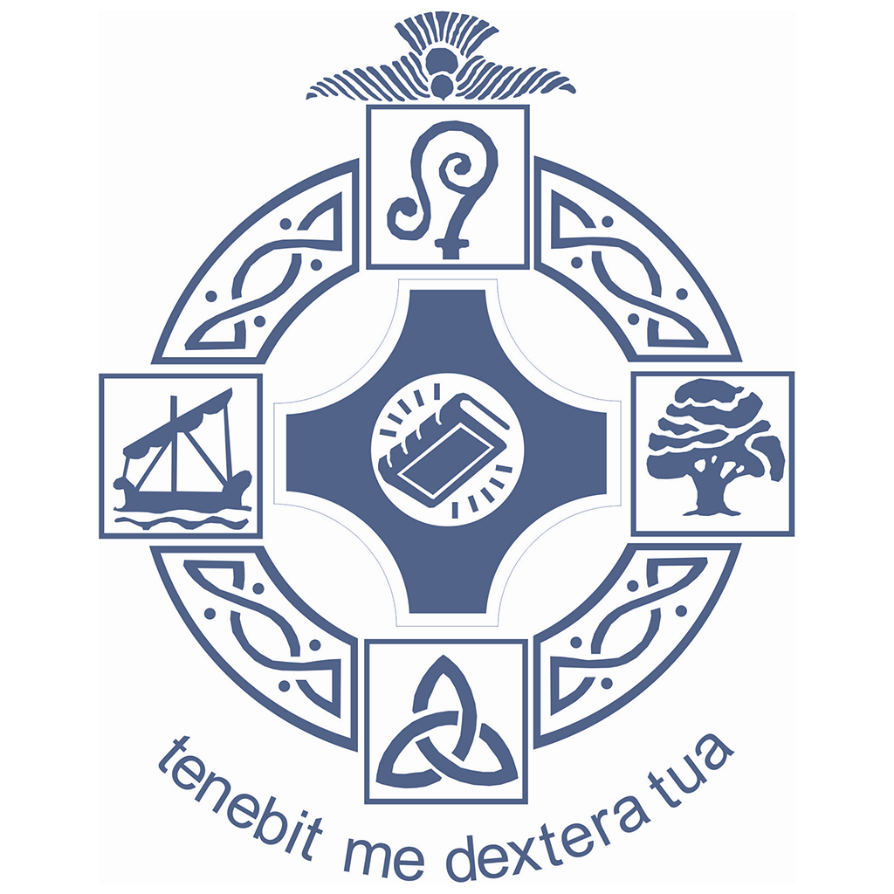 Learner Journey in Religious Education
Level 6
Level 5
Level 4
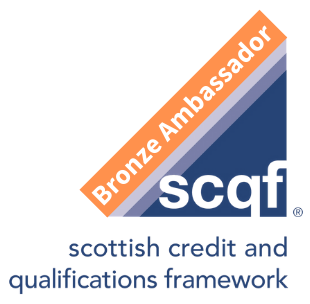 Level 3
S1-3
Broad General Education

This Is Our Faith
N4
RMPS
for
All S4 Learners

Level 4 Religion, Belief & Values Award

Core Religious Education
Core Religious Education
This Is Our 
Faith
Senior Phase S5
Core Religious Education

This Is Our Faith 

Senior Phase S6
Caritas Award & L5 Religion, Belief & Values Award
National 5
Religious, Moral & Philosophical Studies
Higher
Religious, Moral & Philosophical Studies
Faith
Ambition
Inclusion 
Perseverance
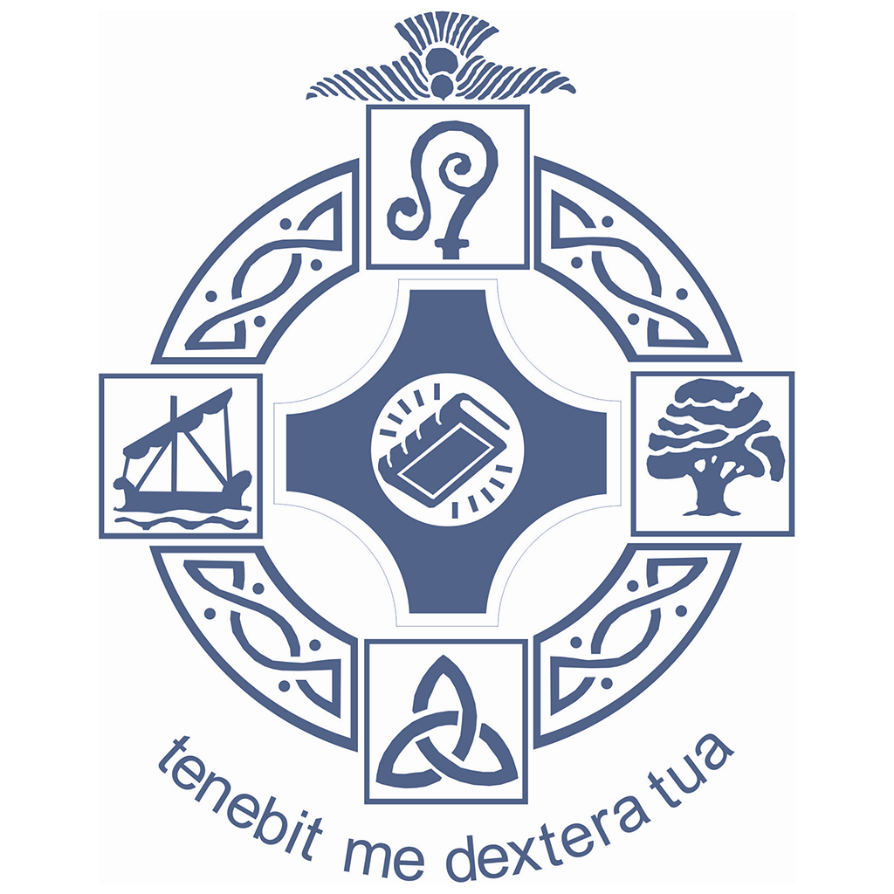 Learner Journey in SCIENCE
Level 7
Level 6
Level 5
Level 4
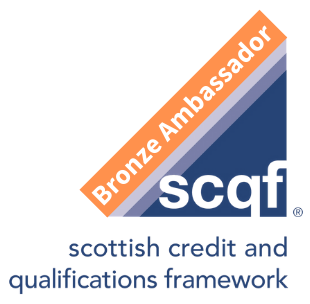 Level 3
S1-3
Broad General Education
N5 
BIOLOGY
AH 
BIOLOGY
N4 BIOLOGY
H
HUMAN BIOLOGY
N5 CHEMISTRY
AH 
CHEMISTRY
N4 CHEMISTRY
H 
CHEMISTRY
N5 
PHYSICS
AH 
PHYSICS
N4 
PHYSICS
Mental Health & Wellbeing
H 
PHYSICS
Faith
Ambition
Inclusion 
Perseverance
Scottish Baccalaureate in Science
Health Sector
(Skills for Work)
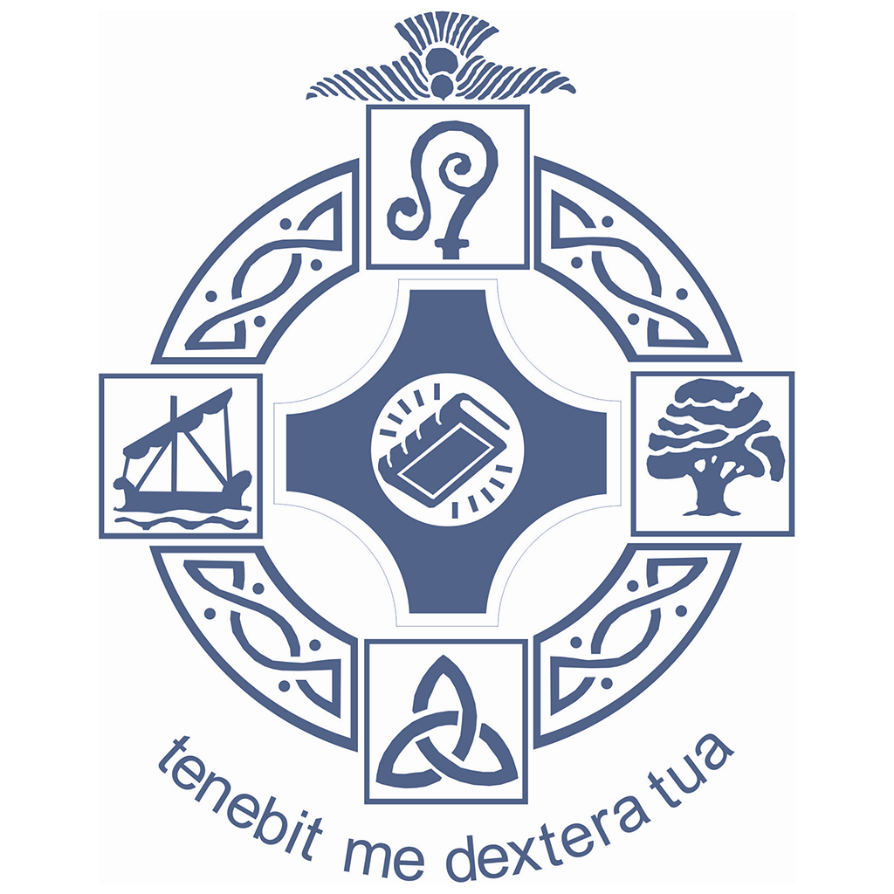 Learner Journey in Social Subjects
Level 7
Level 6
Level 5
Level 4
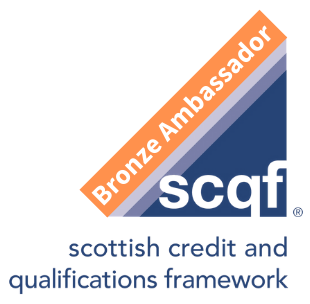 Level 3
S1-3
Broad General Education
H Geography
N5 Geography
N4
Geography
All Social Subjects are interchangeable

A N5 in one Social Subject will allow progression to any H in the faculty
H History
N5 History
N4 History
H Modern Studies
N5 Modern Studies
N4 Modern Studies
H Politics
Faith
Ambition
Inclusion 
Perseverance
NPA Criminology